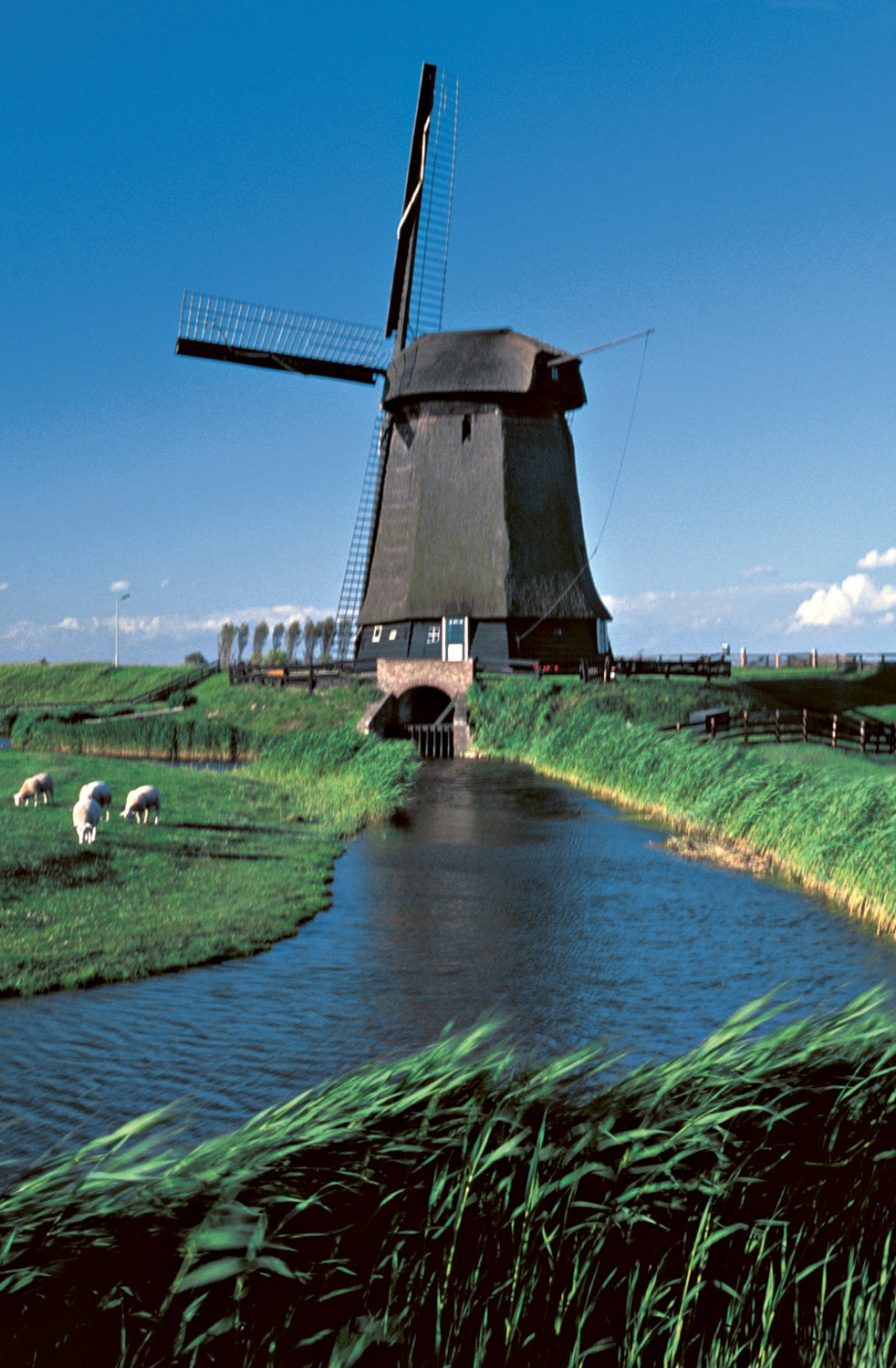 Gospodarstvo i tehnološki napredak u srednjem vijeku
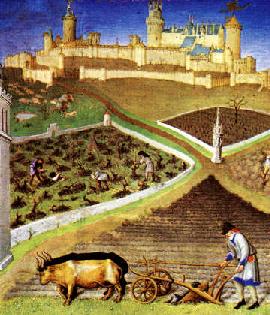 Novi izumi: 
tropoljni sustav, 
plug s kotačima, 
krčenje šuma, 
nove kulture, 
vodenice i vjetrenjače
	napredak u poljoprivredi
		porast broja stanovnika
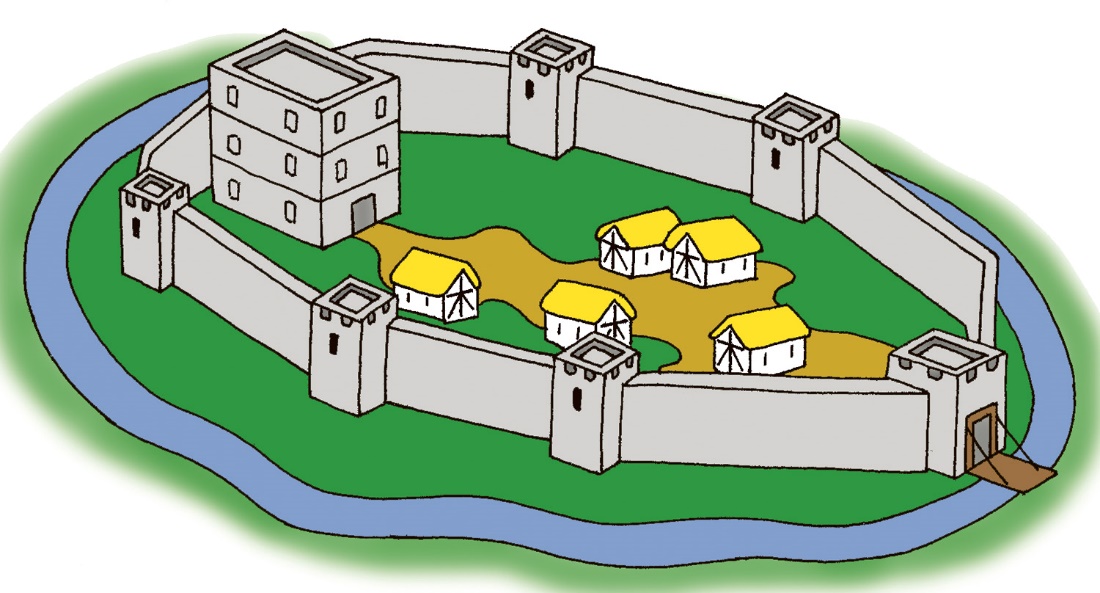 Utvrde i dvorci
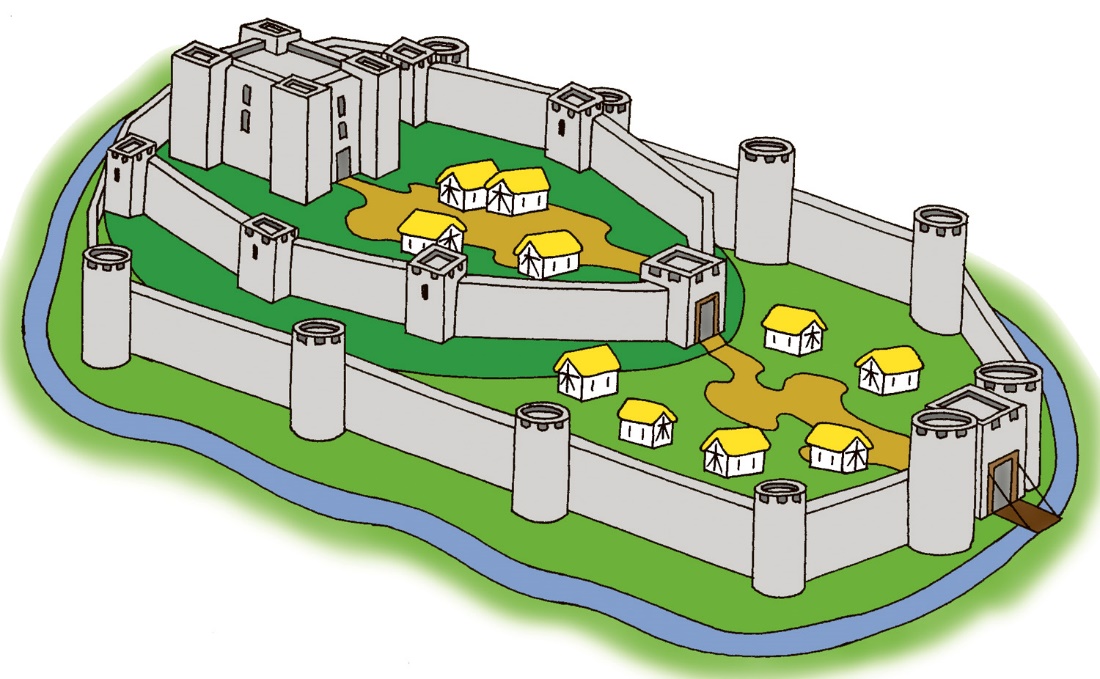 [Speaker Notes: Pročitati tekst o gradnji dvoraca i promjenama istih u udžbeniku na stranici 31. S učenicima razgovarati o sličnostima i razlikama između ove tri ilustracije.]
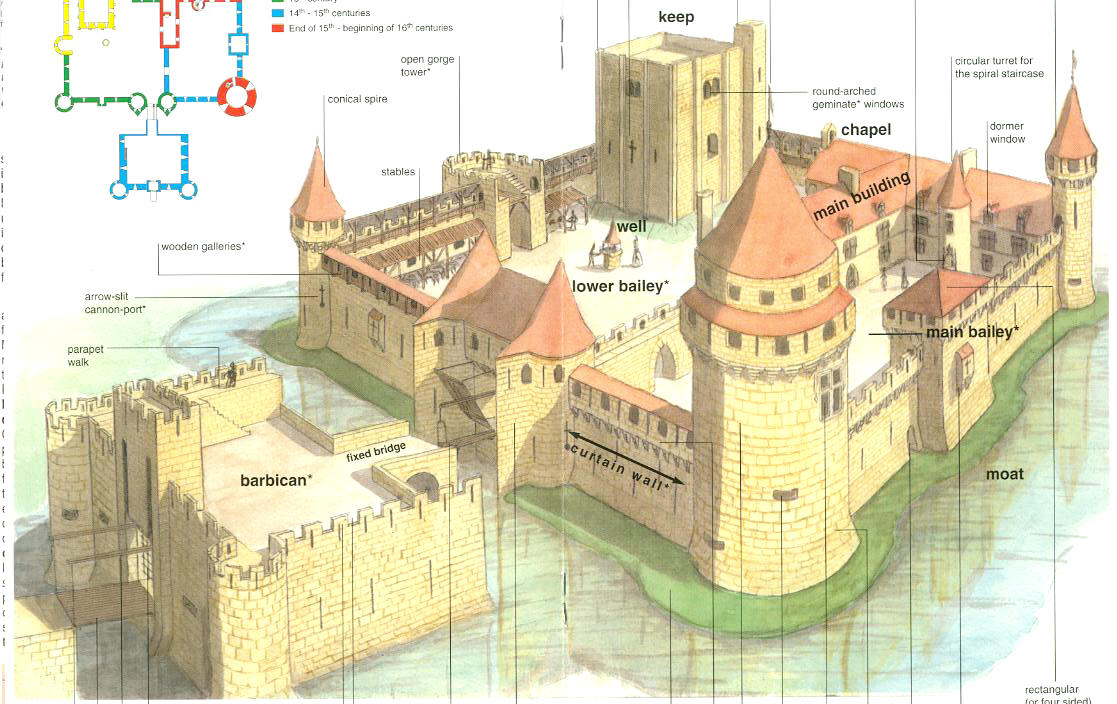 Utvrde i dvorci
Služili za stanovanje, obranu posjeda i isticanje bogatstva vlasnika.
U dvorcu i oko njega živio velik broj ljudi (plemićka obitelj, dvorske dame, vitezovi, upravitelj, sluge, obrtnici).
Najčešće građeni na uzvisinama.
Prve utvrde od drveta, a kasnije od kamena.
Od XIV. stoljeća dvorci bitno povećani, zidovi deblji, a obrambene kule valjkaste.
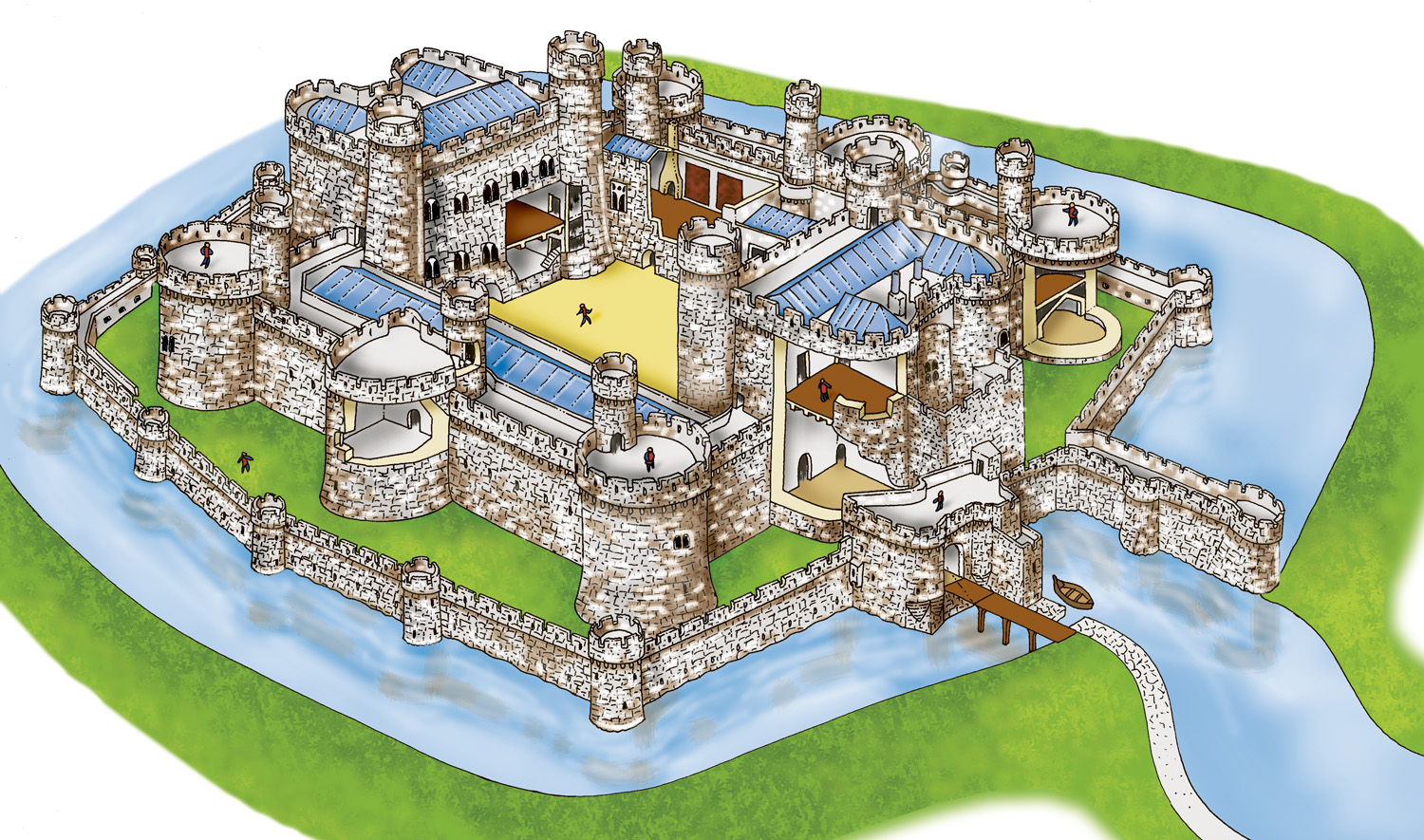 [Speaker Notes: Pomoću ilustracije opišite koje su prednosti, a koji nedostatci dvoraca pri napadu.]
Str. 30 pitanja!